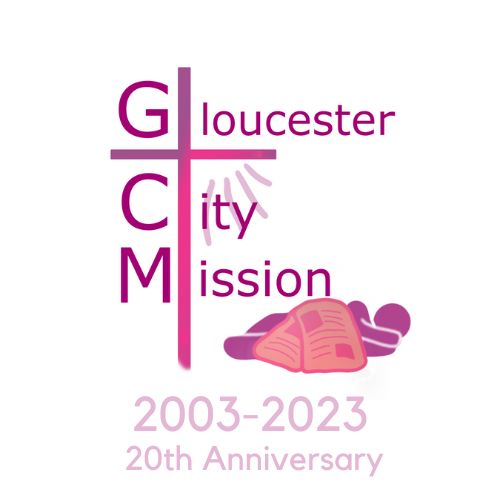 www.gloscitymission.org.uk
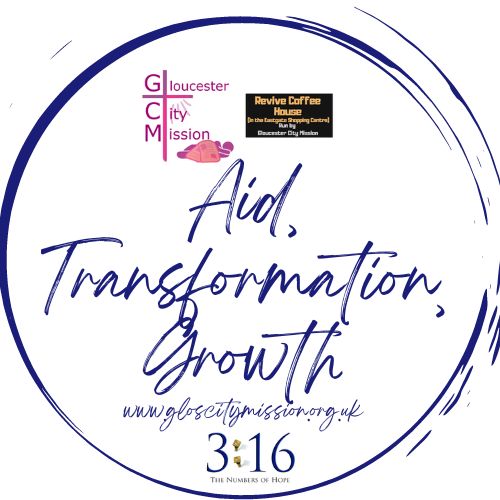 Family arguments
THERE ARE LOTS OF CAUSES OF HOMELESSNESS
Loss of job
Debt
Drugs and alcohol problems
Being in and out of prison
Smile and treat people like humans
WHAT CAN YOU DO?
Give what you can directly to people
Blankets
Food
Hot drinks
Raise awareness/Fundraise
Donations to charities
Clothes
Toiletries
Food/tea/coffee/cup-a-soup/Hot choc
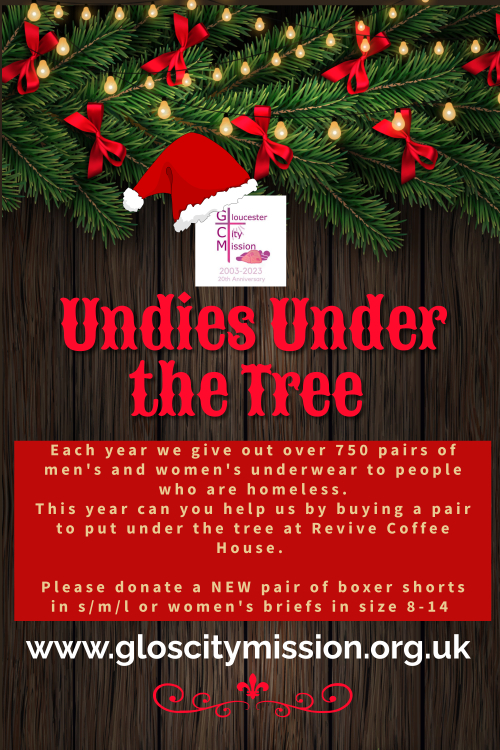 Pot Noodles
Individual wrapped biscuits
Tinned Mushrooms
Chopped tomatoes
Bolognaise Sauce
Curry sauce
Tinned Sweetcorn
Tinned Tuna
Jam
Tinned Rice pudding 
Bars of chocolate
Cans of coke
Tinned fruit, Including fruit cocktail 
Ready Made Custard
 Sugar 
Coffee (sachets or jars) 
Dried Fruit
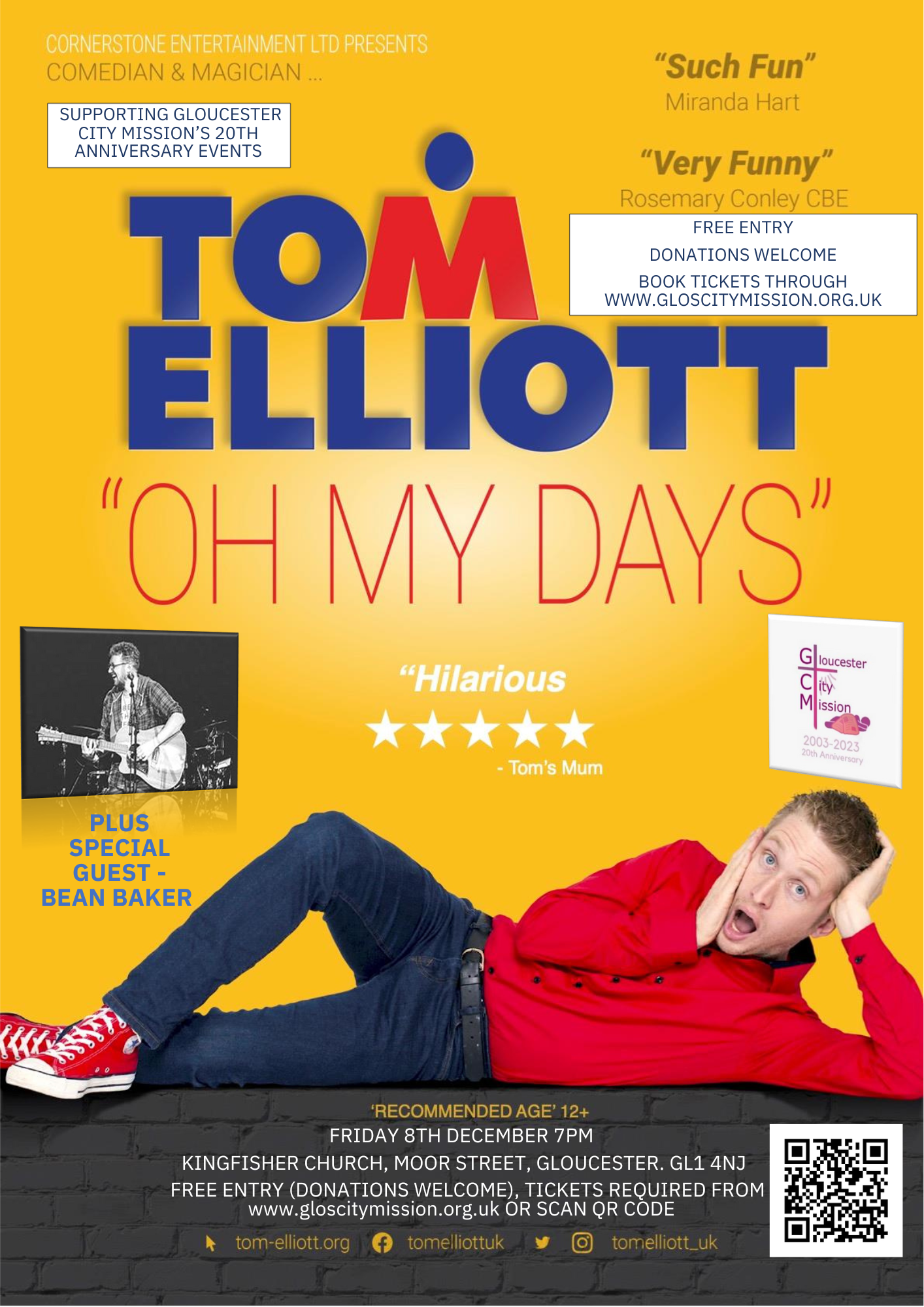 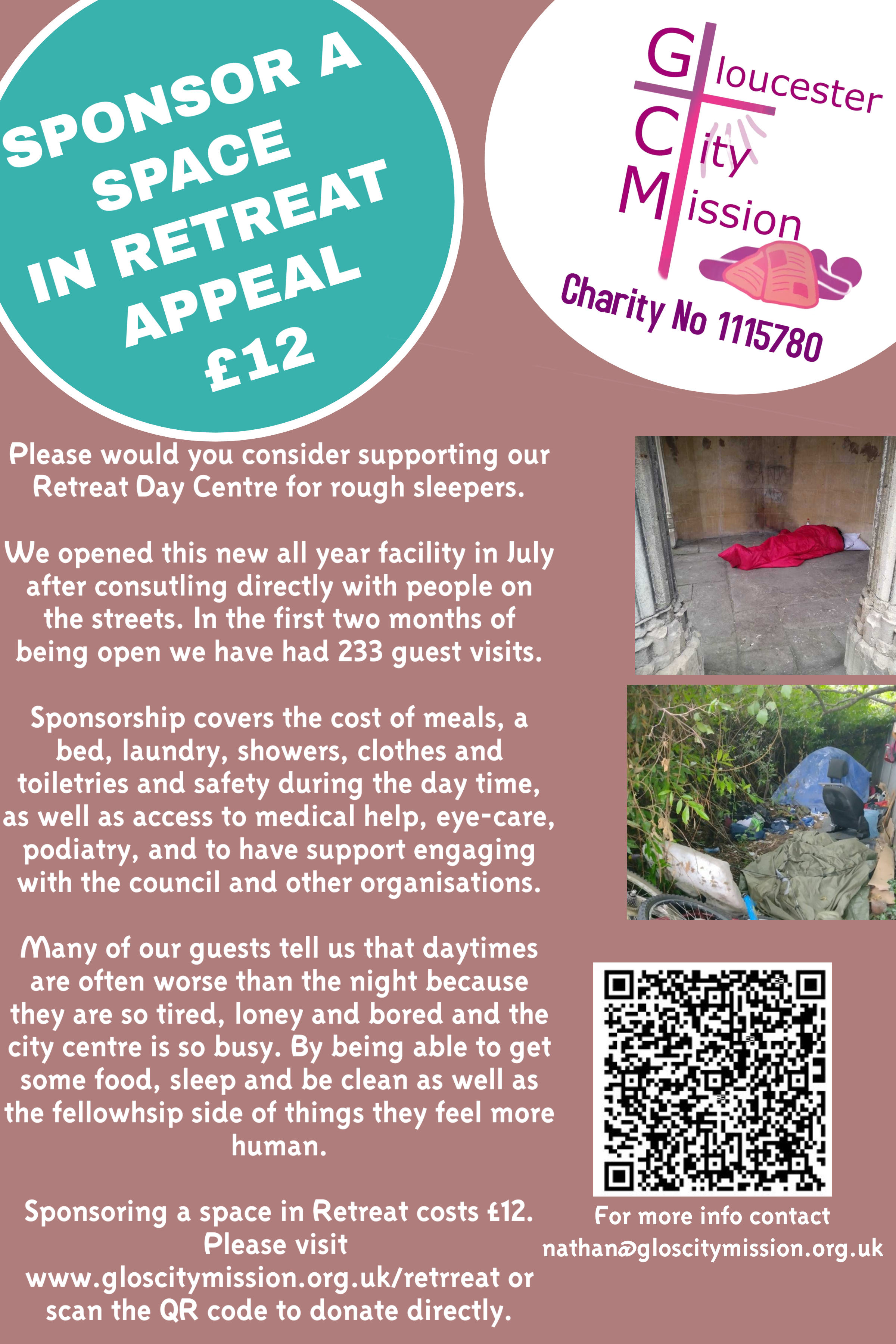 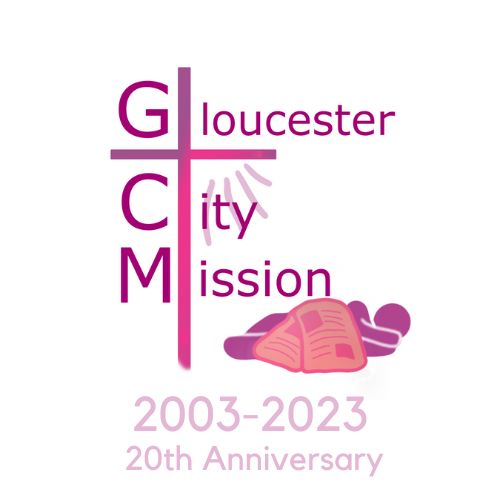 www.gloscitymission.org.uk